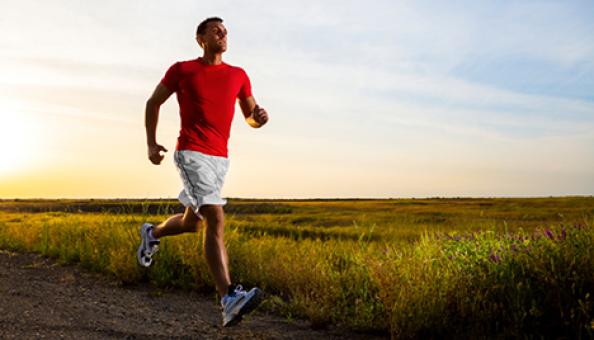 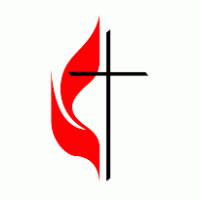 Sermon Topic
‘A life of Endurance’

Hebrews 12:1-3

By Rev. Paul Royappa
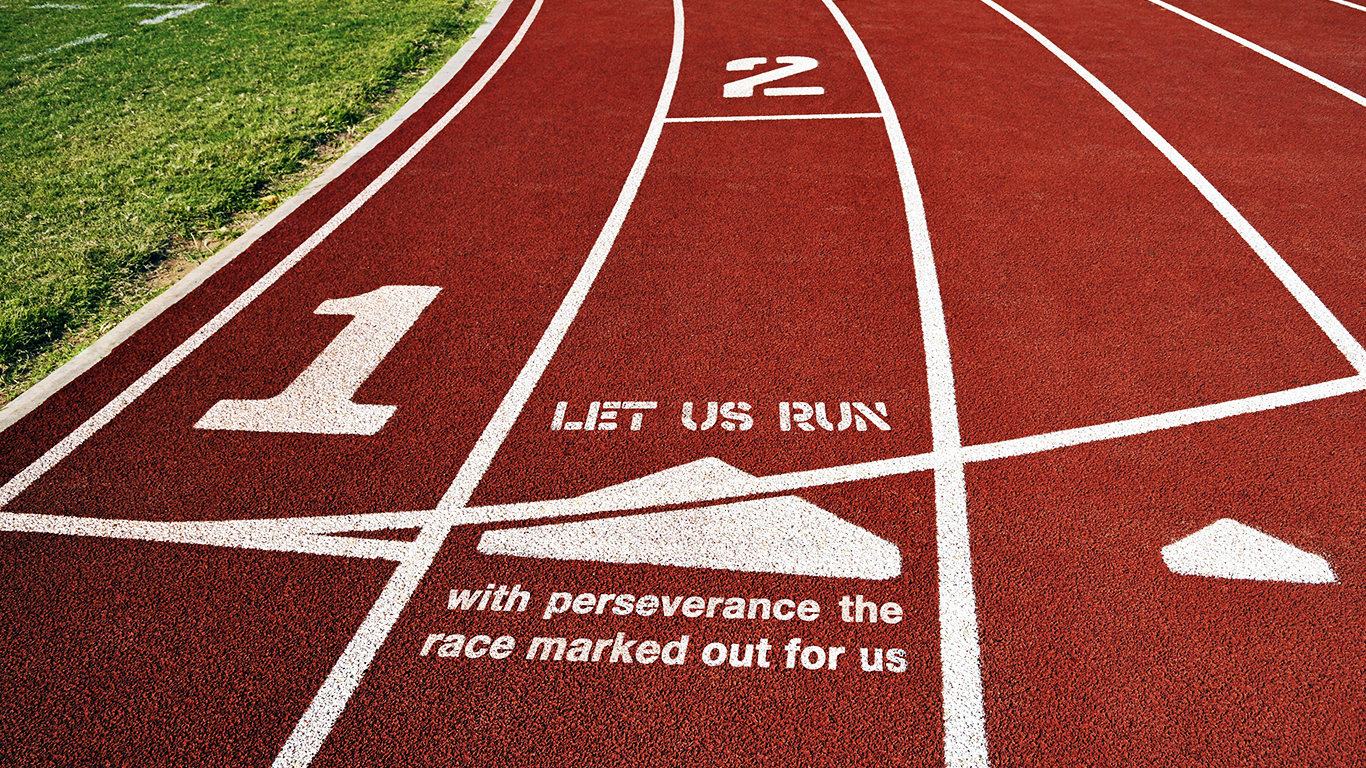 No.1- Run the race with endurance 
Hebrews 12:1
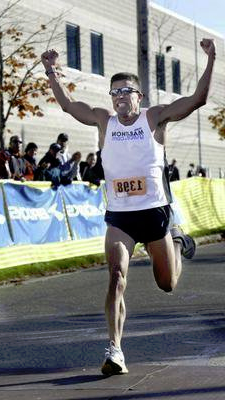 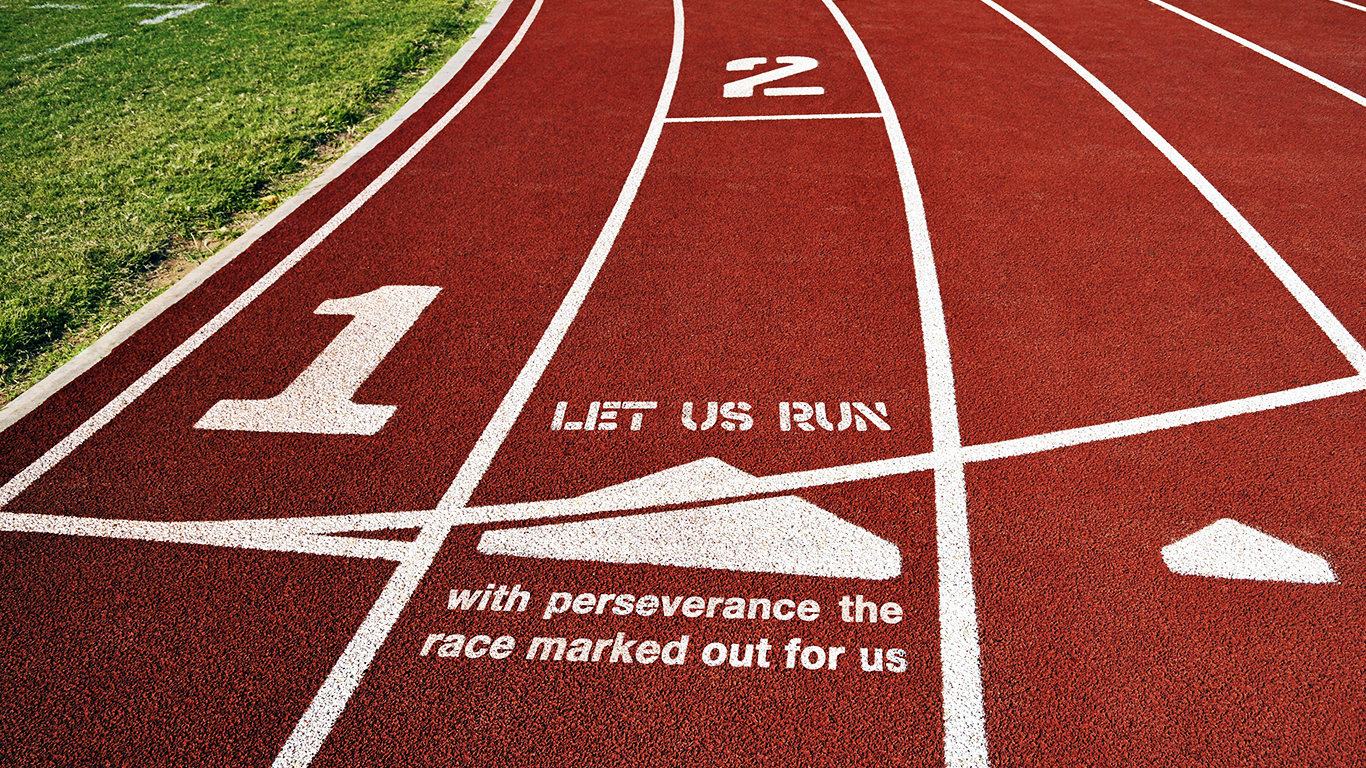 No.2- Motivation to endure
Heb 11& 12:1
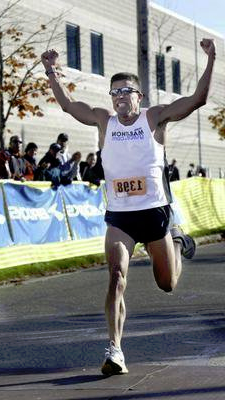 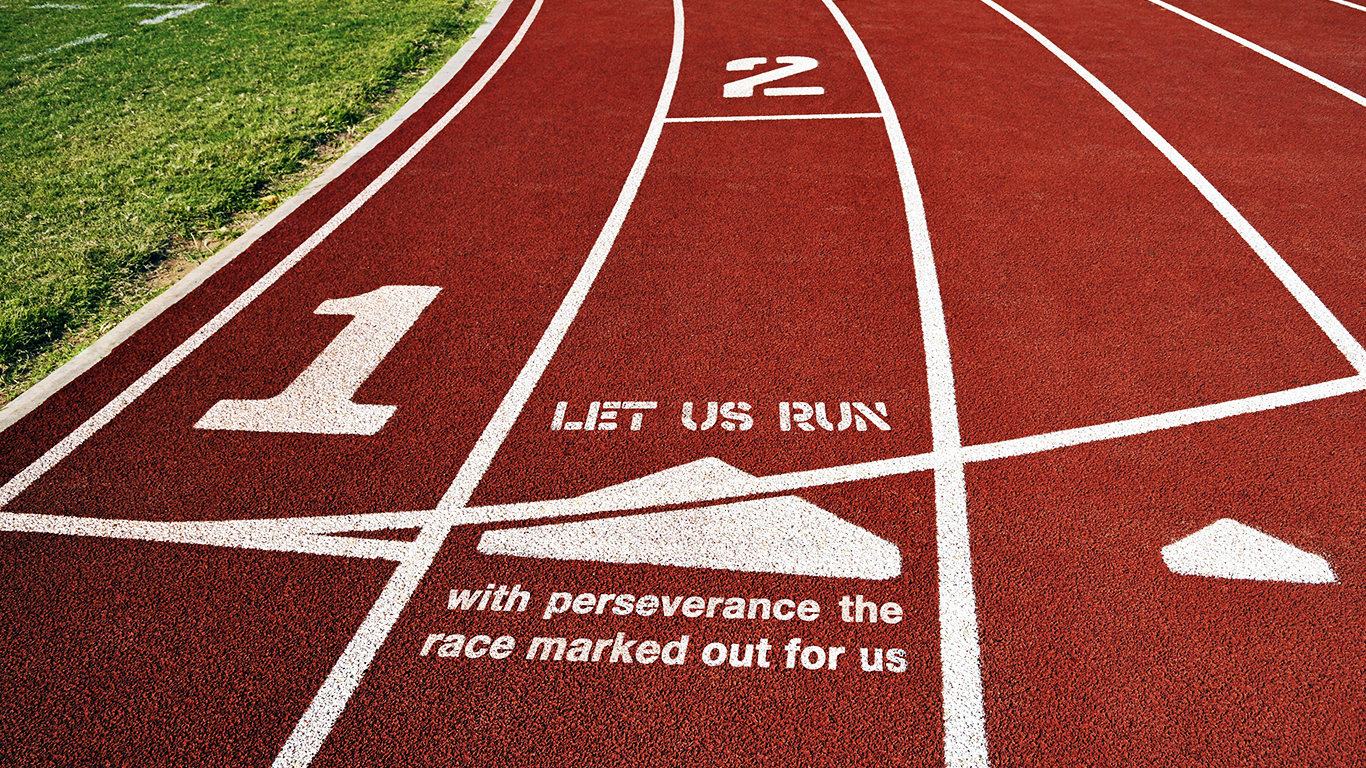 No.3- Throw Off 
Heb 12:1
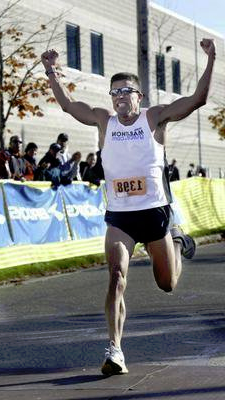 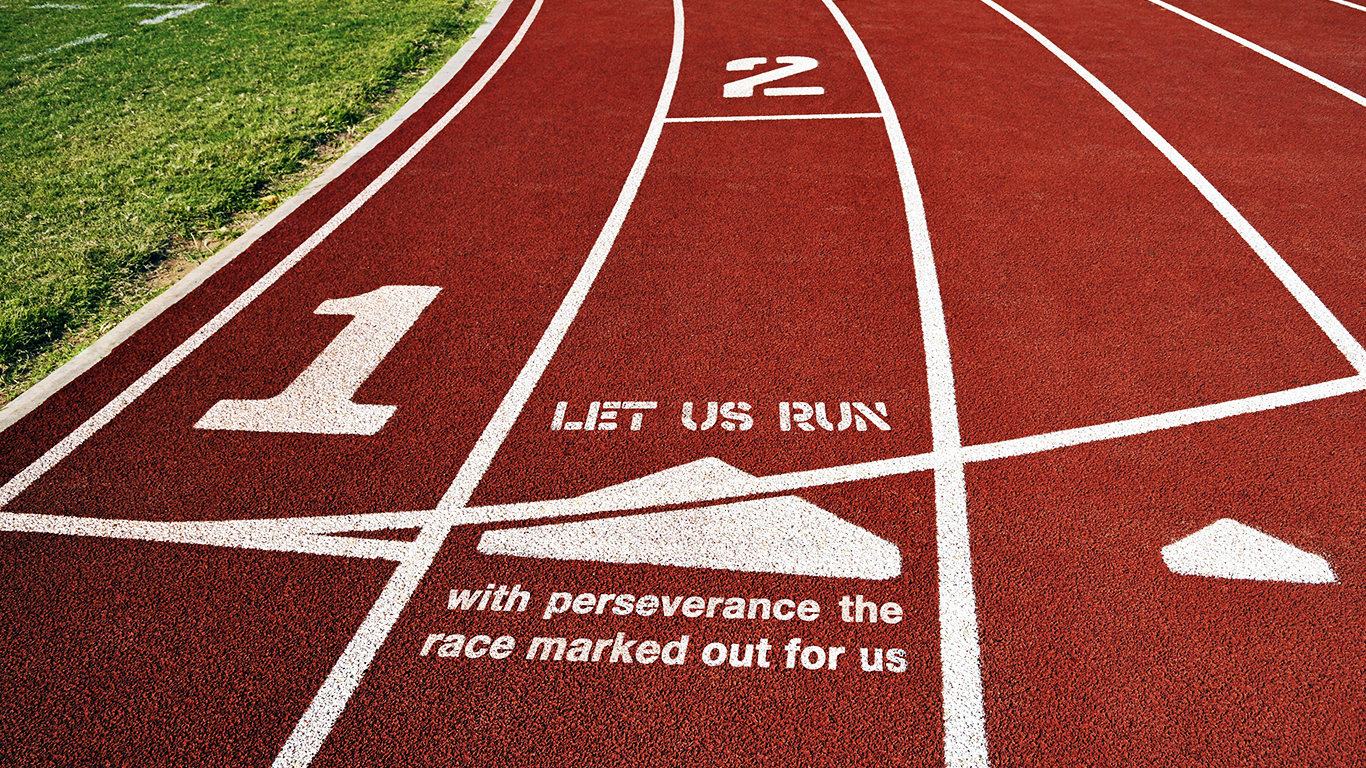 No.4- Fix your eyes on Christ who endured
Hebrews 12:2 &3
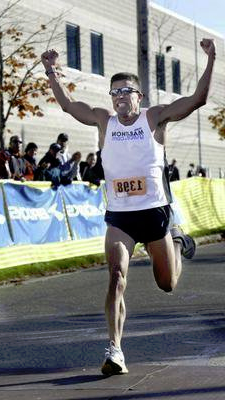